A New Approach to Social Inequality:     Dynamics of Income and Wealth
Kwang-Yeong Shin
Department of Sociology
Chung-Ang University
Seou, South Korea
1. Raising Issues
Survey data is not useful for inequality research because it does not properly represent the rich, super-rich, and the extremely poor.

Research on inequality has exclusively focused on individual income inequality.

Wealth inequality is much greater than income inequality. Income inequality is much greater than wage inequality in the labor market. 

The main reason for that is the lack of appropriate wealth data. 

Need to explore the two dimensions of social inequality: Income inequality and wealth inequality.
Conventional approaches to Inequality
Working Individuals	 	
Occupation			
Survey-data 			
Interval Scale of Income	
Mean difference		

 A New Approach to Inequality
All Households
Occupation + Non-working population 
Administrative data
Continuous Scale of Income
Distribution
A New Approach
Households
Individuals
Conventional 
Approaches
Single HH

                              Dual Earner HH                  


Male Breadwinner HH






                               Elderly HH
Economically Active Population
X
X
X
X
X
X
Out of the Labor Market
Note:  A square refers to male, a triangle female, X non-regular employment, and a small circle a household.
2. A Model of Income and Wealth: System Dynamics of Inequality
Consumption
Capital Income
Family Background
Inheritance
Saving
Wealth
Household 
Income
Investment
Purchase
Housing
Reproduction
Old Approach
Individual Earnings
Class, Occupation
Education, Gender
4. Results
The average of income and wealth by 20 groups
Gini Coefficient = 0.4264
Gini Coefficient = 0.5722
5,231 won
37,709 won
Regression-based inequality decomposition
* Almost 20 percent of hh does not have asset-based income, and only 5% gets more than 20,000$ of asset-based income. 
* Loans dispalys the ability to utilize scare resources in a society (credit society and credit inequality).
The rich tends to have lager debt. The poor cannot get loans due to the poor credit (credit society, credit inequality).
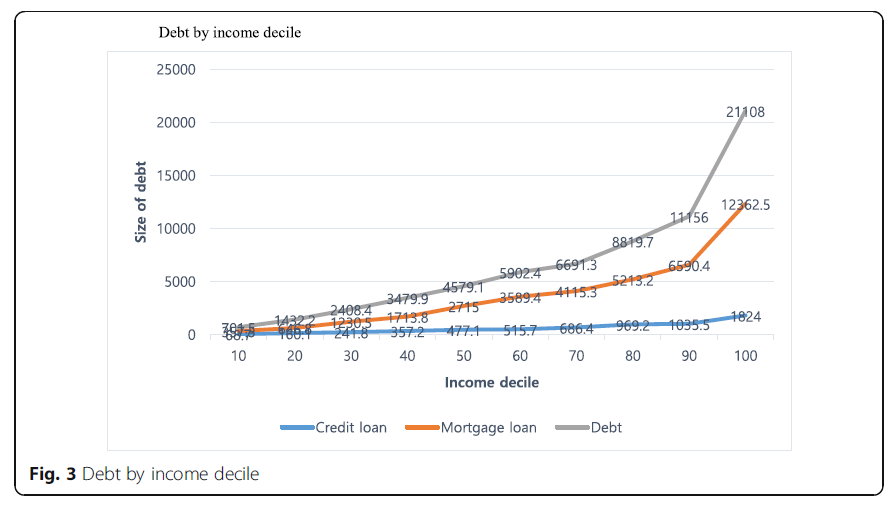 5. Concluding Remarks
Wealth inequality > income inequality.
Positive feedback loops between income and wealth
Different dynamics of income inequality and wealth inequality
Traditional sociological variables are weak in explaining income inequality and wealth inequality.
Holistic approaches needed beyond disciplines